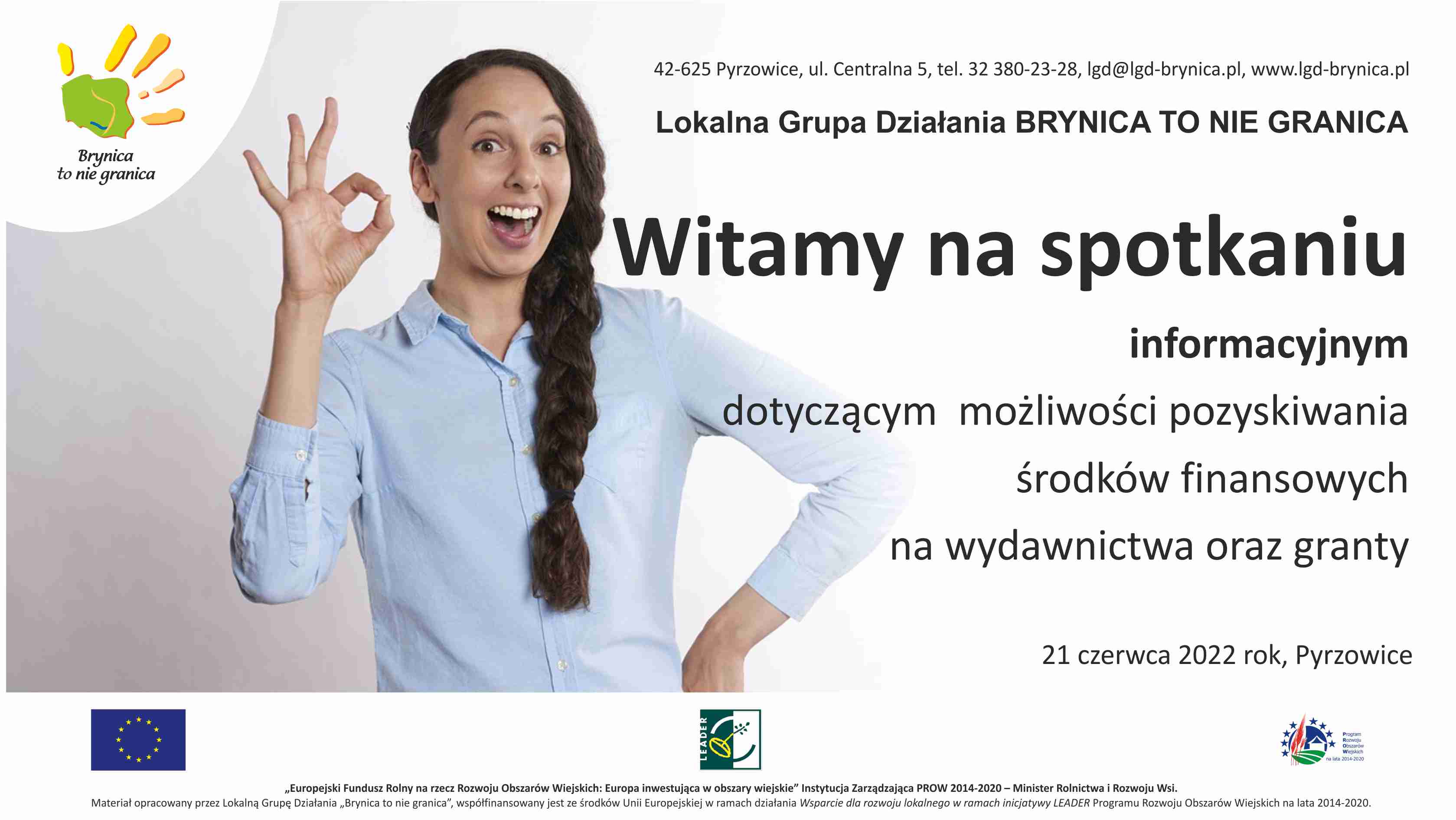 GRANTY
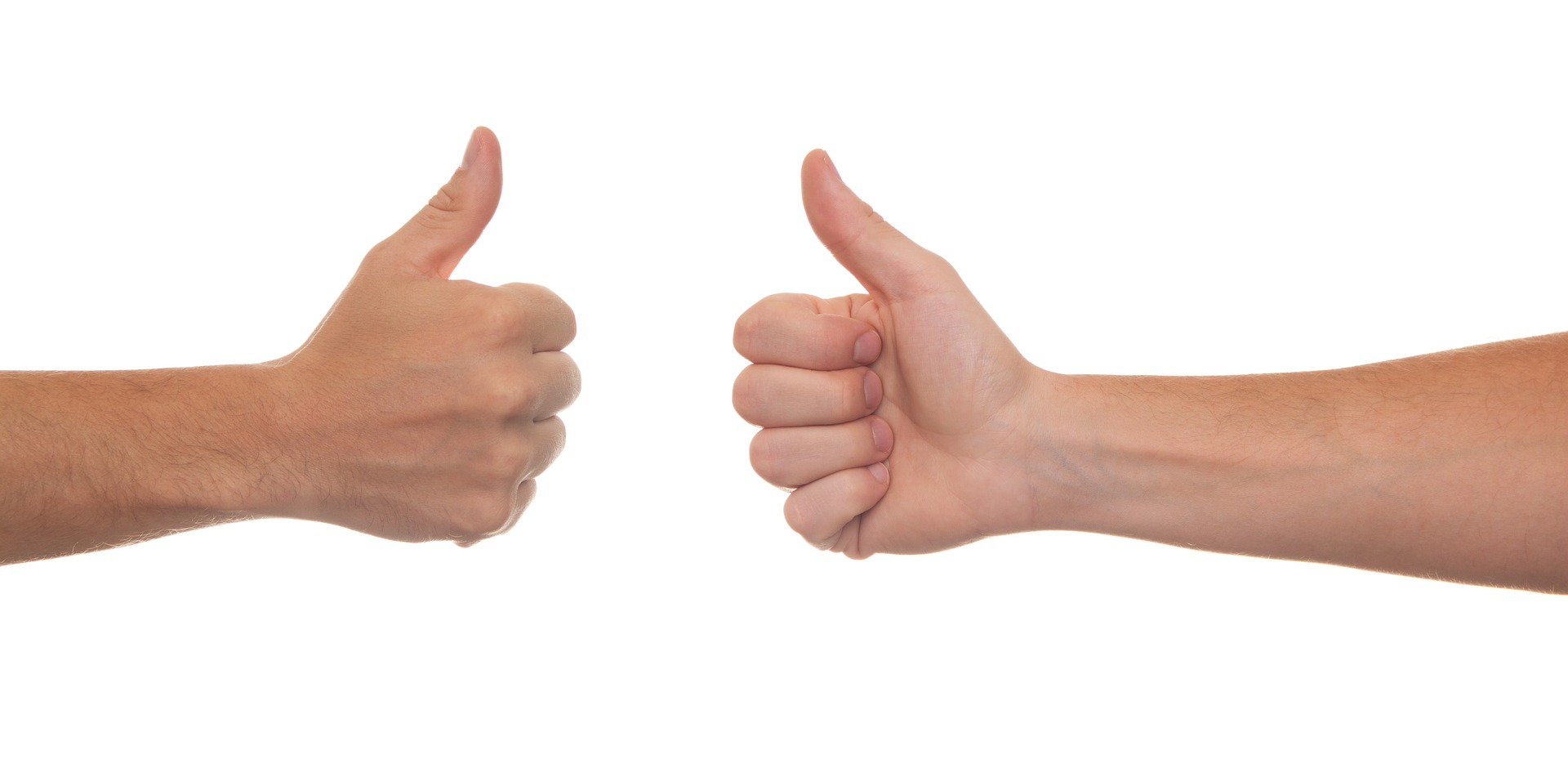 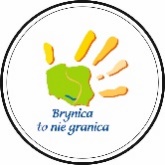 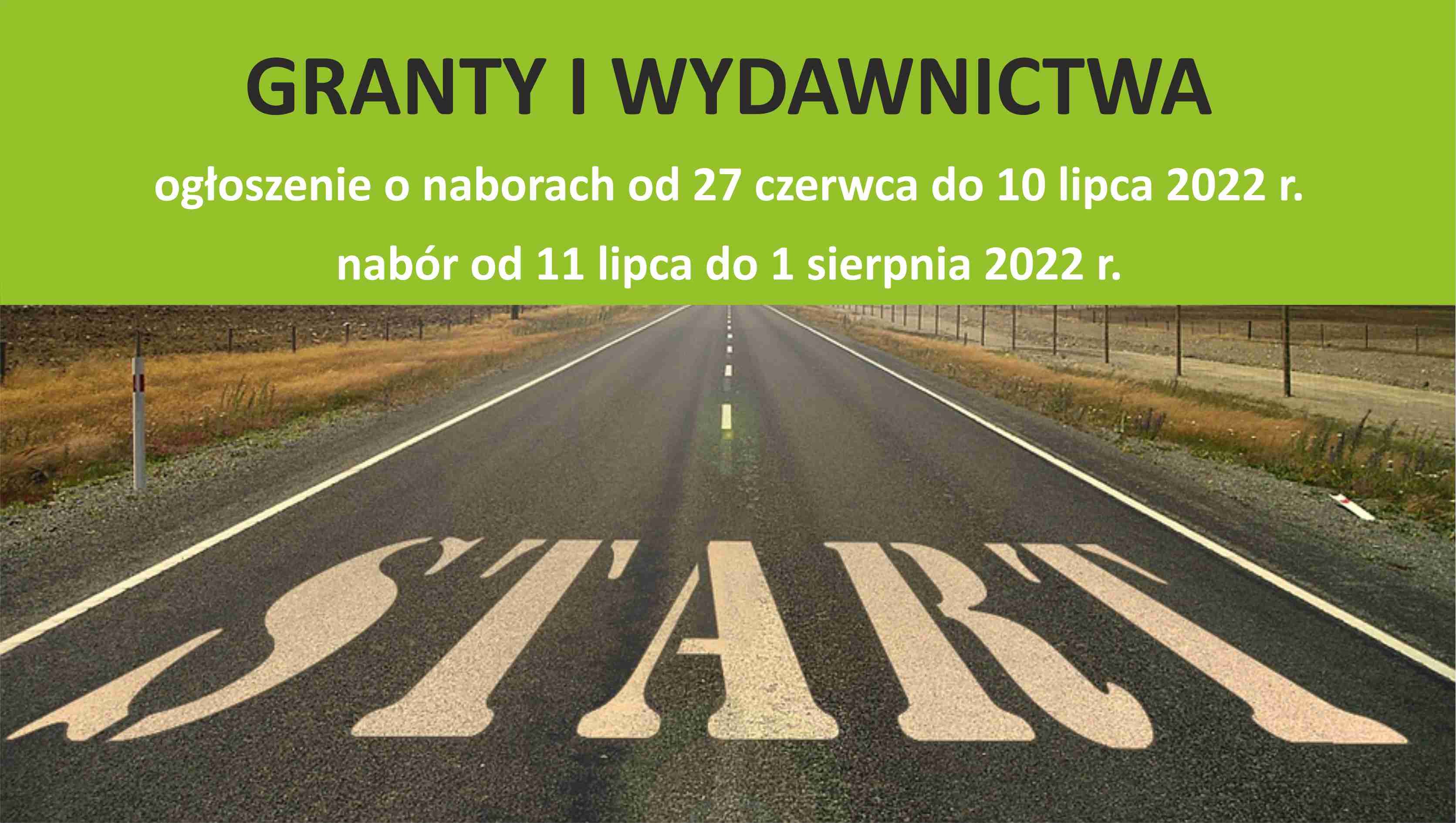 PODSTAWA PRAWNA – wybrane akty prawne
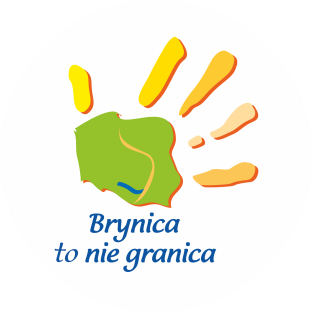 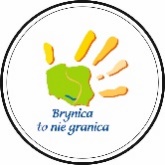 Rozporządzenie Parlamentu Europejskiego i Rady (UE) nr 1303/2013 z dnia 17 grudnia 2013 r. ustanawiające wspólne przepisy dotyczące EFRR,EFS,FS,EFRROW oraz EFMR oraz ustanawiające przepisy ogólne dotyczące EFRR, EFS,FS i EFMR oraz uchylające rozporządzenie  Rady (WE) nr 1083/2006 (Dz. Urz. UE L 347 z 20.12.2013 r., str. 320, z późn. zm.), zwane dalej „rozporządzeniem 1303/2013”;
Rozporządzenie Parlamentu Europejskiego i Rady (UE) nr 1305/2013 z dnia 17 grudnia 2013 r. w sprawie wsparcia rozwoju obszarów wiejskich przez EFRROW i uchylające rozporządzenie Rady (WE) nr 1698/2005 (Dz. Urz. UE L 347 z 20.12.2013 r., str. 487, z późn. zm.), zwane dalej „rozporządzeniem 1305/2013”;
Program Rozwoju Obszarów Wiejskich na lata 2014-2020;
Ustawa z dnia 20 lutego 2015 r. o wspieraniu rozwoju obszarów wiejskich z udziałem środków z Europejskiego Funduszu Rolnego na rzecz Rozwoju Obszarów Wiejskich w ramach Programu Rozwoju Obszarów Wiejskich na lata 2014-2020 (Dz. U. z 2021 r. poz. 2137, z 2022 poz. 88); 
Ustawa z dnia 20 lutego 2015 r. o rozwoju lokalnym z udziałem lokalnej społeczności  (t.j. Dz. U. z 2019 r. poz. 1167, z 2022 poz. 88 ), zwana dalej „ustawą o RLKS”.
Rozporządzenie Ministra Rolnictwa i Rozwoju Wsi z 24 września 2015 r. w sprawie szczegółowych warunków i trybu przyznawania pomocy finansowej w ramach poddziałania "Wsparcie na wdrażanie operacji w ramach strategii rozwoju lokalnego kierowanego przez społeczność" objętego Programem Rozwoju Obszarów Wiejskich na lata 2014-2020  (t.j. Dz. U. z 2019 r. poz. 664, i 2023, z 2020 r. 1555, z 2021 r. poz. 2358), zwane dalej „rozporządzeniem o wdrażaniu LSR”, 
Ustawa z dnia 11 lipca 2014 r. o zasadach realizacji programów w zakresie polityki spójności finansowanych w perspektywie finansowej 2014-2020 (t.j. Dz. U. z 2020 r. poz. 818);
PODSTAWA PRAWNA – wybrane akty prawne - cd
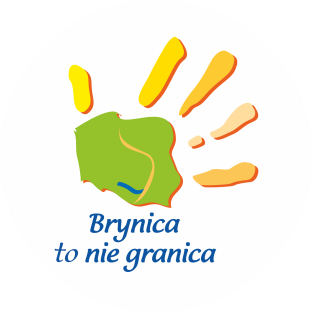 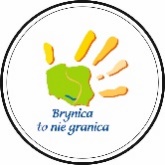 Procedury wyboru i oceny operacji oraz kryteria wyboru operacji wraz z procedurą ustalania lub zmiany kryteriów w ramach LSR z dnia 10 maja 2022 r. 
Procedura oceny i wyboru grantobiorców oraz rozliczania, monitoringu i kontroli zadań w ramach projektu grantowego realizowanego  w ramach lokalnej strategii rozwoju lokalnej grupy działania „Brynica to nie granica” - załącznik do Uchwały nr 30/2022 Zarządu Lokalnej Grupy Działania „Brynica to nie granica” z dnia 10 maja 2022 r.; 
Kryteria wyboru grantobiorców wraz z procedurą ustalania lub zmiany kryteriów w ramach lokalnej strategii rozwoju lokalnej grupy działania „Brynica to nie granica” - załącznik do Uchwały nr XXVIII/159/2021 Walnego Zebrania Członków Lokalnej Grupy Działania „Brynica to nie granica” z dnia 28 czerwca 2021 r.
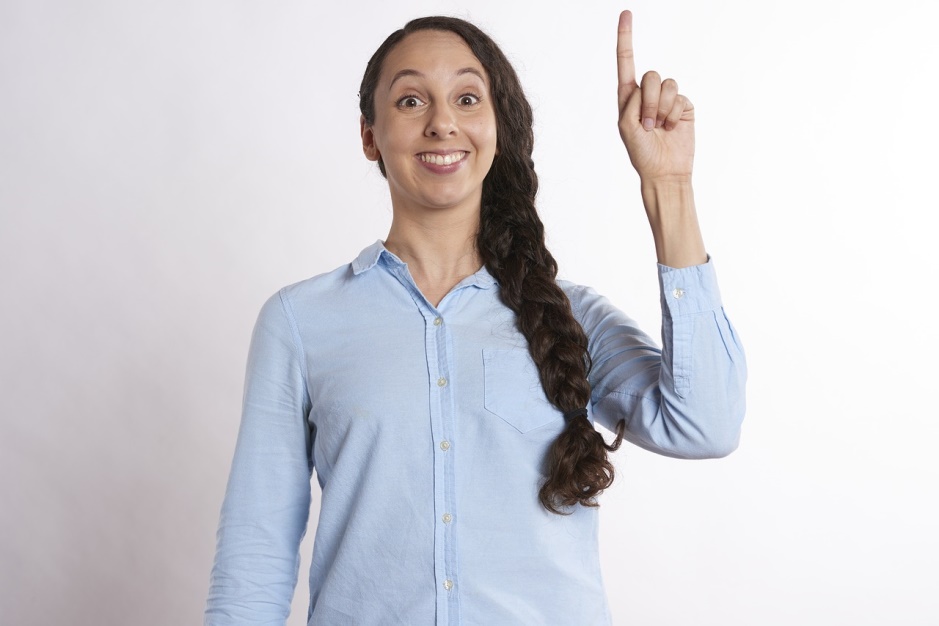 GRANTY – CO TO TAKIEGO?
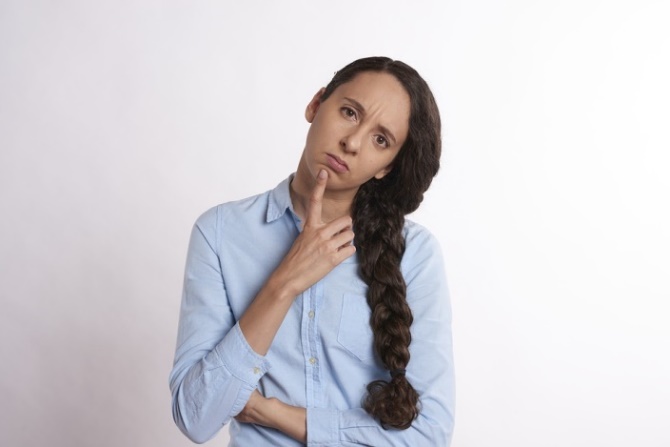 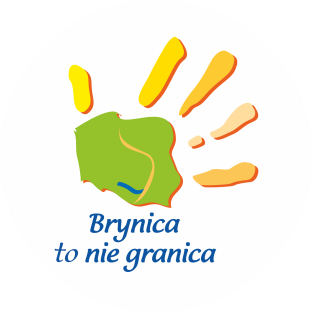 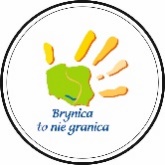 Projekt grantowy - jest operacją, której beneficjent będący LGD udziela innym podmiotom wybranym przez LGD, zwanym Grantobiorcami, grantów na realizację zadań służących osiągnięciu celu tej operacji.
Zadanie - wyodrębniony zakres operacji (projektu grantowego), realizowany przez pojedynczego Grantobiorcę zgodnie z umową o powierzenie grantu.
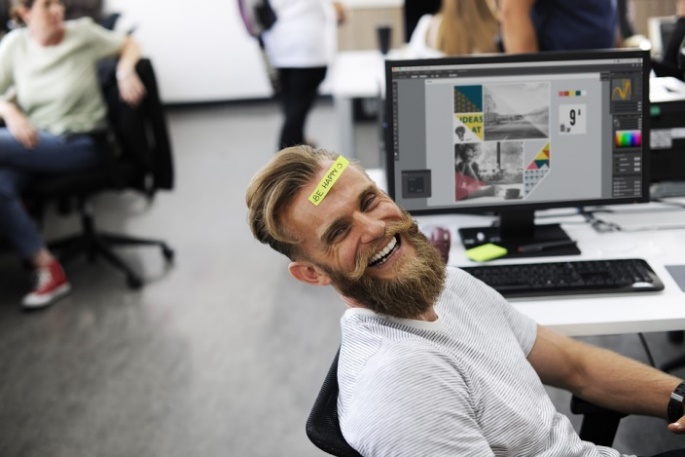 KTO MOŻE UBIEGAĆ SIĘ O POMOC? (1)
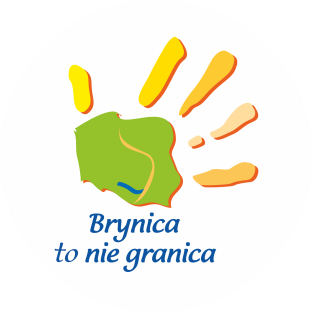 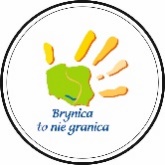 Podmiot (posiadający nr. identyfikacyjny producenta), będący:
- osobą fizyczną, która jest obywatelem państwa członkowskiego UE, jest pełnoletnia, ma miejsce zamieszkania na obszarze wiejskim objętym LSR ;
- osobą prawną, z wyłączeniem województwa, jeżeli siedziba tej osoby lub jej oddziału znajduje się na obszarze wiejskim objętym LSR; 
- jednostką organizacyjną nieposiadającą osobowości prawnej, której ustawa przyznaje zdolność prawną, jeżeli siedziba tej jednostki lub jej oddziału znajduje się na obszarze wiejskim objętym LSR (np. stowarzyszenie zwykłe)
- gminą, której siedziba znajduje się na obszarze wiejskim, objętym LSR;
- powiatem, jeżeli przynajmniej jedna z gmin wchodzących w skład tego powiatu, znajduje się na obszarze wiejskim, objętym LSR
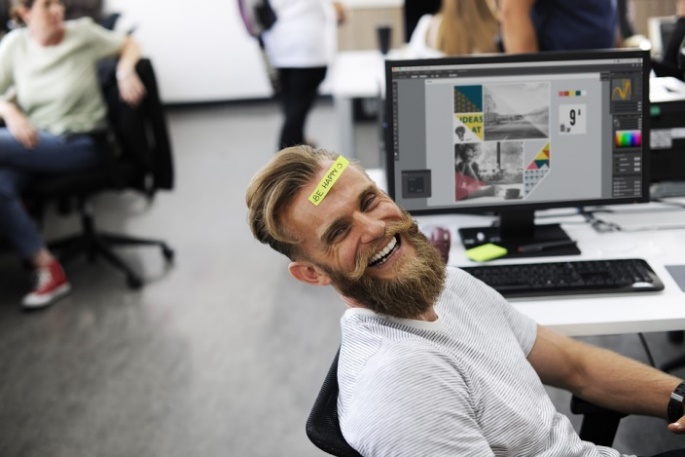 KTO MOŻE UBIEGAĆ SIĘ O POMOC? (2)
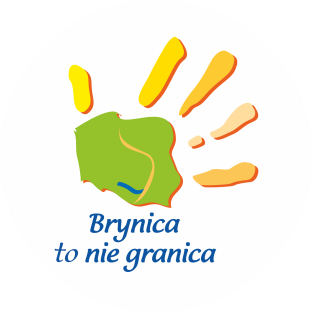 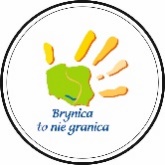 Podmiot:
- niewykonujący działalności gospodarczej
			Wyjątek: 
	- grantobiorca, który zgodnie ze swoim statutem w ramach swojej struktury organizacyjnej powołał jednostki organizacyjne, takie jak sekcje lub koła.
	- może on wykonywać działalność gosp. jeżeli realizacja zadania, na które udzielony jest grant, nie jest związana z przedmiotem tej działalności ale jest związania z przedmiotem działalności danej jednostki organizacyjnej Grantobiorcy. 

- siedziba osoby prawnej lub jego oddziału nie znajduje się na obszarze objętym LSR ale obszar działalności grantobiorcy i jego jednostki organizacyjnej pokrywa się z obszarem LSR, a realizacja zadania na które udzielany jest grant, związana jest z przedmiotem działalności jednostki organizacyjnej.
FORMA POMOCY
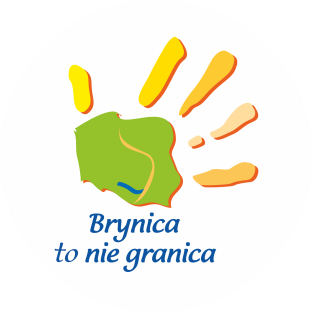 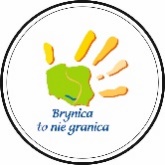 Zadanie w ramach projektu grantowego: od 5 000,00 zł do 50 000,00 zł;
Intensywność pomocy do 100%, do wysokości limitu, który wynosi 100 000 zł na jednego grantobiorcę w ramach projektów grantowych realizowanych prze LGD;
suma grantów planowanych do udzielenia jednostkom finansów publicznych nie przekracza 20 % kwoty pomocy.
CELE z Lokalnej Strategii Rozwoju
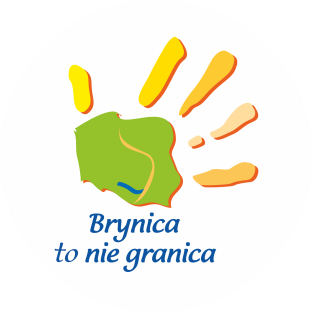 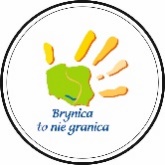 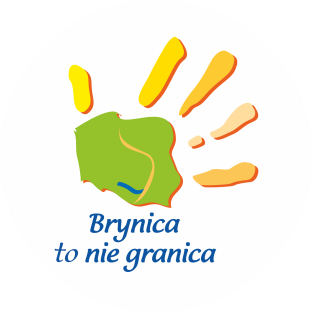 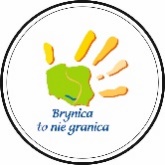 LOKALNE KRYTERIA WYBORU DLA CELU 3
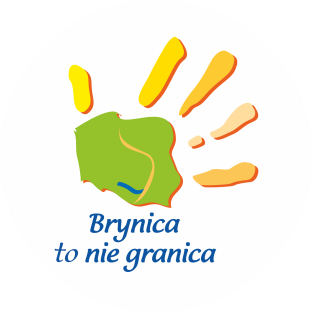 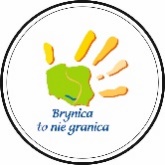 Kryterium 1 – Doświadczenie Wnioskodawcy: 0-3 pkt., 
Kryterium 2 - Innowacyjność projektu: 0-5 pkt., 
Kryterium 3  - Miejsce realizacji projektu: 0-3 pkt., 
Kryterium 4 - Poziom zaangażowania społeczności lokalnej:  0-5 pkt., 
Kryterium 5 - Zasięg oddziaływania projektu: 1-2 pkt., 
Kryterium 6 - Projekt skierowany do grup defaworyzowanych: 0-4 pkt., 
Kryterium 7 - Konsultacja wniosku o dofinansowanie operacji z biurem LGD: 0-2 pkt. (do 26.07. włącznie)
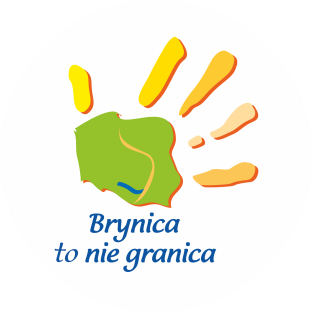 Lokalne kryteria wyboru dla celu 3 - punktacja
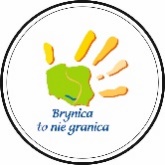 Etapy (I)
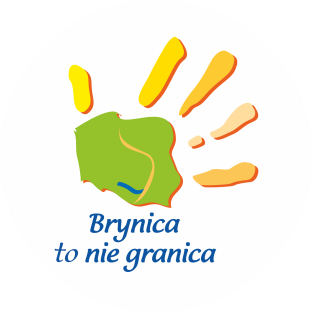 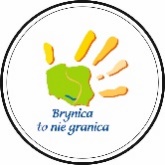 Etapy (II)
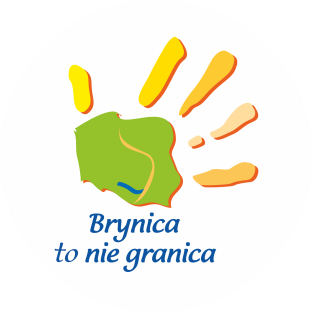 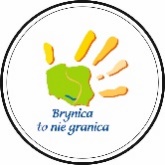 Etapy (III)
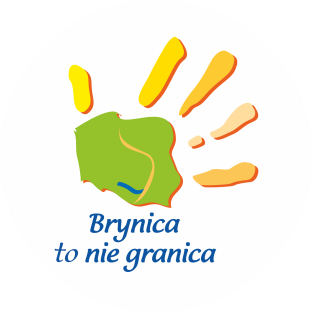 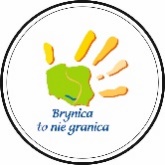 WNIOSEK LGD 
DO ZARZĄDU WOJEWÓDZTWA
POZYTYWNA OCENA ZW
NEGATYWNA OCENA    
ZARZĄDU WOJEWÓDZTWA
PONOWNY WYBÓR GRANTOBIORCÓW
POZYTYWNA OCENA ZW
PONOWNY 
WNIOSEK LGD 
DO ZW
PONOWNE OGŁOSZENIE NABORÓW
?
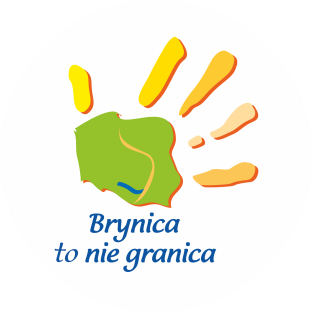 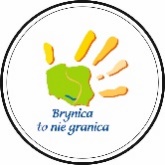 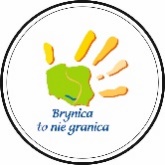 WYDAWNICTWA
PROMOCJA OBSZARU
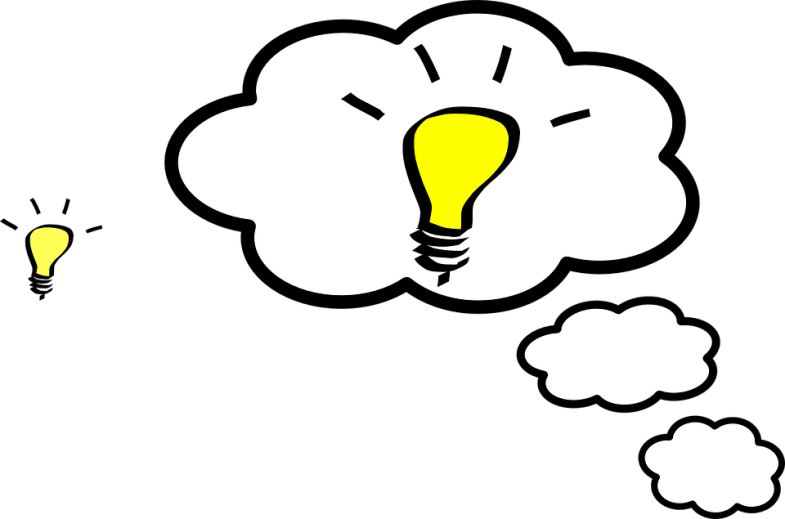 CELE
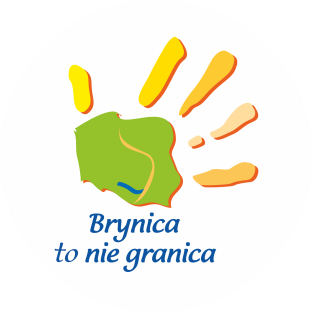 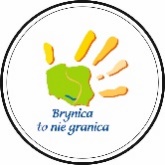 BUDŻET
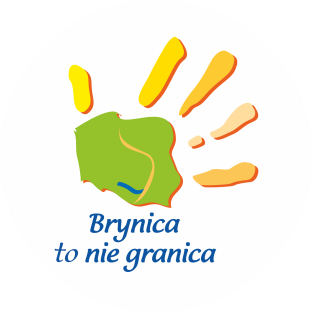 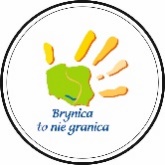 46 388,62 EUR
(185 500,00 zł)
4.1.2 Inicjatywy w zakresie ekspozycji, publikacji i promocji walorów obszaru LGD
Wskaźnik produktu: 
Liczba wydawnictw o historii miejscowości LGD– 3 szt., 
Liczba działań promujących obszar LGD- 1 szt.
WYSOKOŚĆ I POZIOM DOFINANSOWANIA
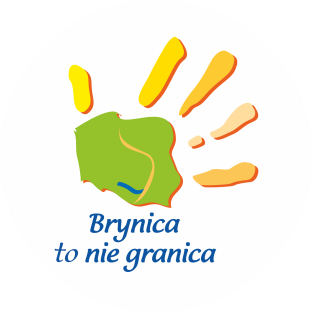 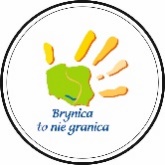 100% (63,63% jsfp)
BENEFICJENCI
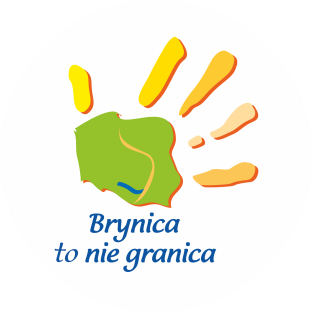 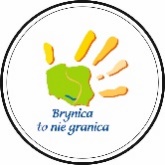 LOKALNE KRYTERIA WYBORU DLA CELU 4
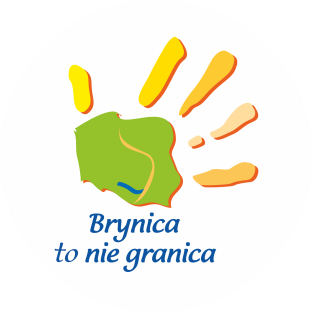 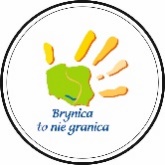 Kryterium 1 – Doświadczenie Wnioskodawcy: 0-3 pkt., 
Kryterium 2 - Innowacyjność projektu: 0-5 pkt., 
Kryterium 3 - Miejsce realizacji projektu: 0-3 pkt., 
Kryterium 4 – Poziom zaangażowania społeczności lokalnej: 0-5 pkt.
Kryterium 5 - Konsultacja wniosku o dofinansowanie operacji z biurem LGD: 0-2 pkt. (do 26.07. włącznie)
Lokalne kryteria wyboru dla celu 4 (upowszechnienie wiedzy o obszarze) - punktacja
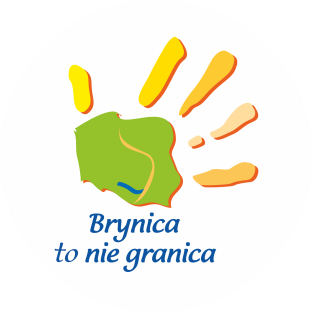 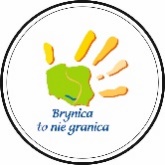 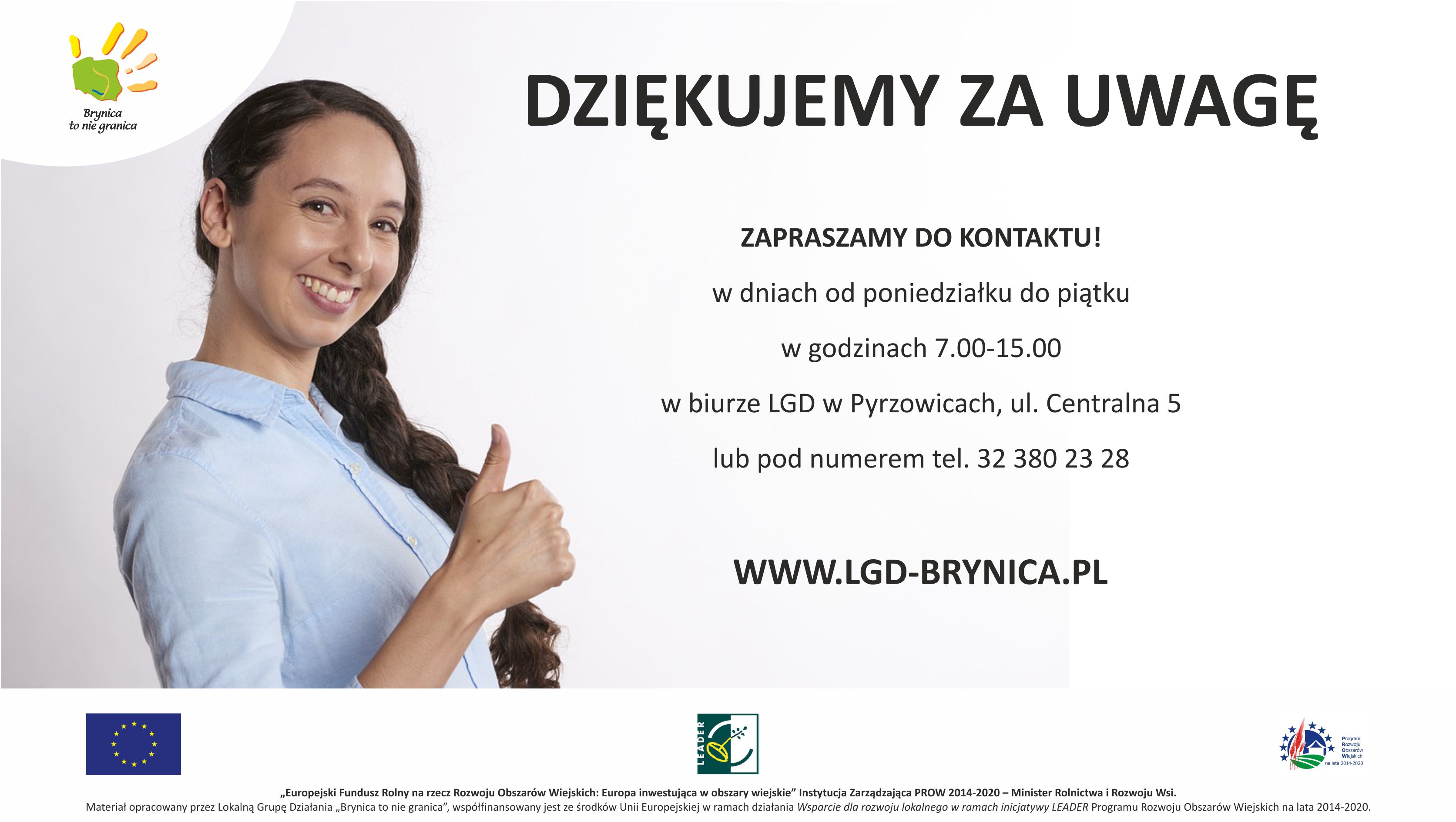